Svartsjuka är inte romantiskt
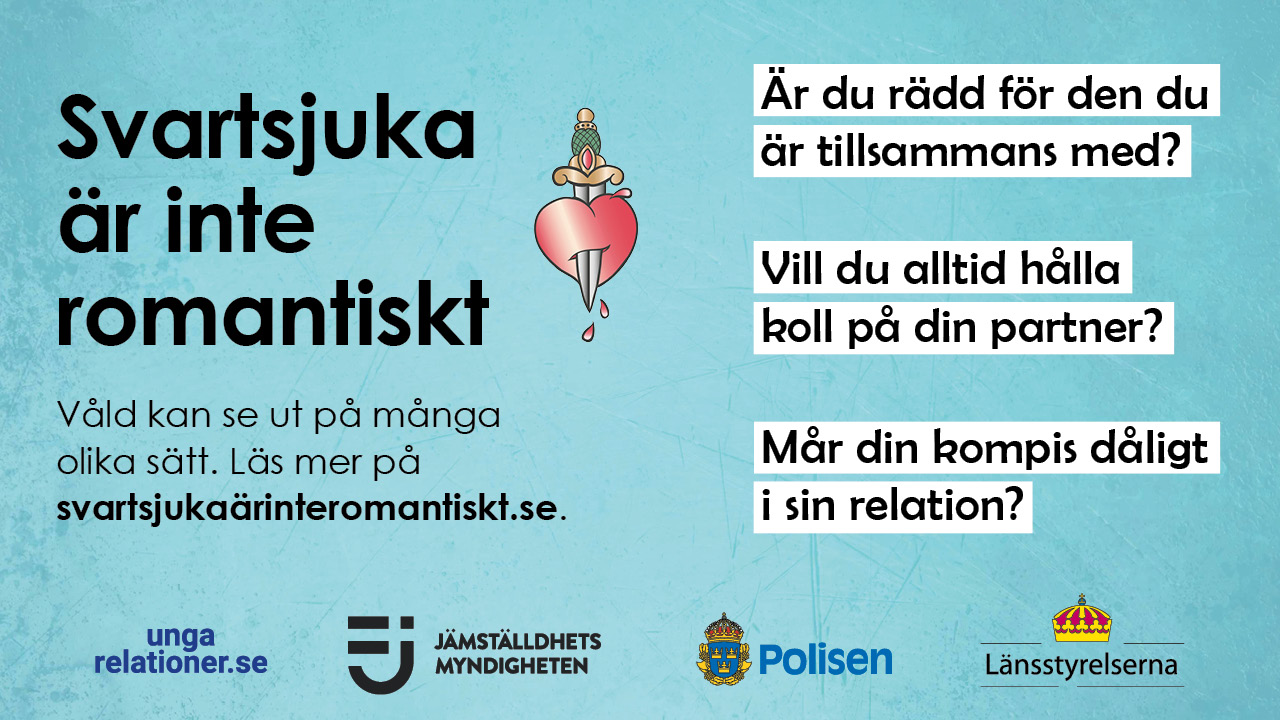